Toán 
Nhân số có năm chữ số với số có một chữ số
bài cũ : 
Tính : 35820 + 25079 = 
          92684 – 45326 = 

35820 + 25079 = 60899
92684 – 45326 = 47358
14273 x 3 = ?
14273
* 3 nhân 3 bằng 9, viết 9
* 3 nhân 7 bằng 21,viết 1 nhớ 2
x
3
* 3 nhân 2 bằng 6, thêm 2 bằng 8, viết 8
9
1
2
8
4
* 3 nhân 4 bằng 12, viết 2 nhớ 1
* 3 nhân 1 bằng 3, thêm 1 bằng 4,viết 4
14273  X 3 =  42819
81458
68368
75400
64578
Bài  2 điền số :
95455
78420
74963
Bài  3Lần đầu người ta chuyển 27150kg thóc vào kho, lần sau chuyển được số thóc gấp đôi lần đầu. Hỏi cả hai lần chuyển vào kho được bao nhiêu ki – lô – gam thóc ?
Giải 
      Số ki – lô – gam thóc chuyển lần sau :
27150  x 2 = 54300 (kg)
Cả hai lần chuyển vào kho được : 
         27150  + 54300 = 81450 (kg) 
Đáp số : 81450 kg
Củng cố - 
Dặn dò - Nhận xét tiết học
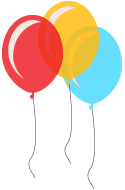